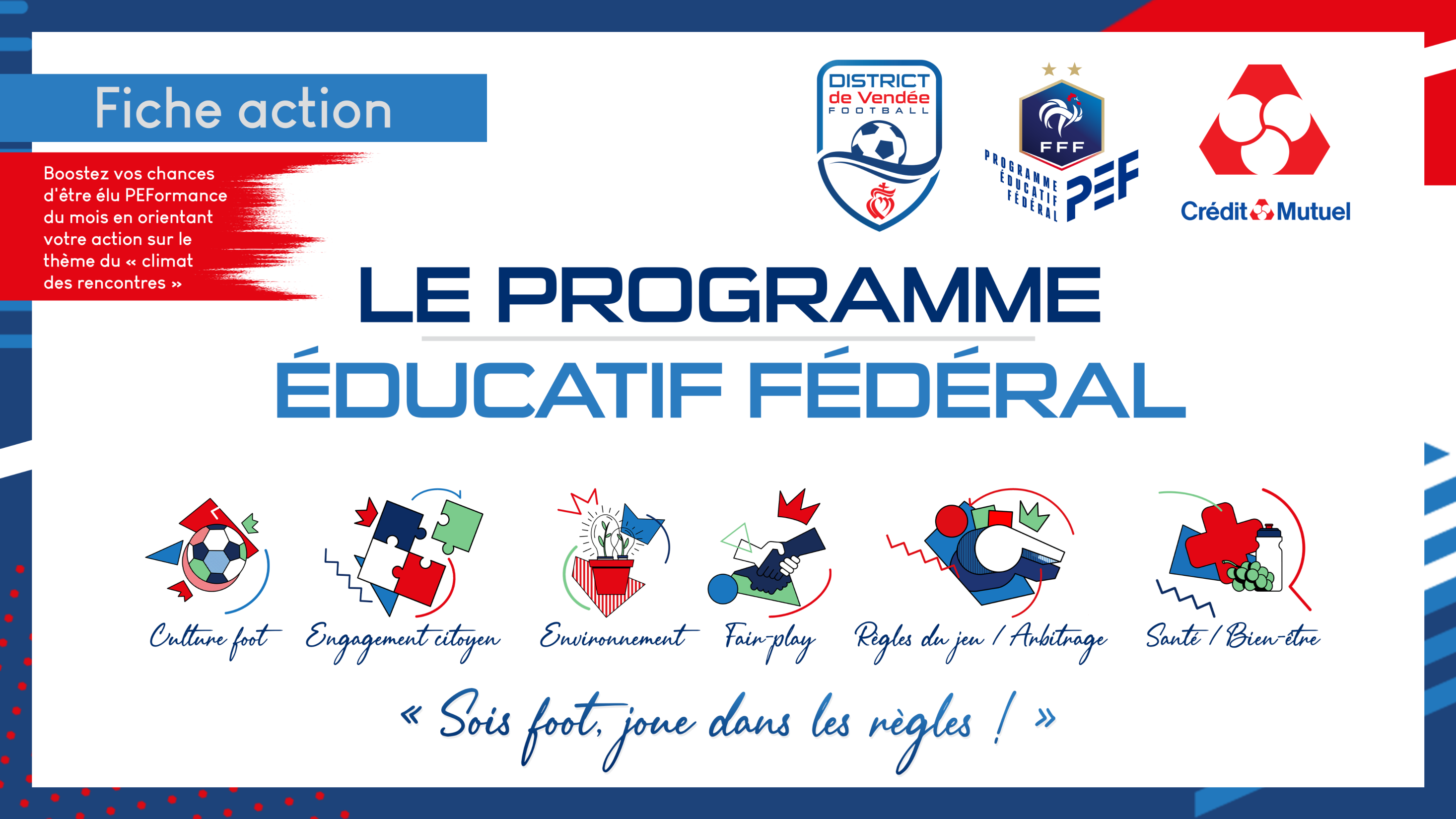 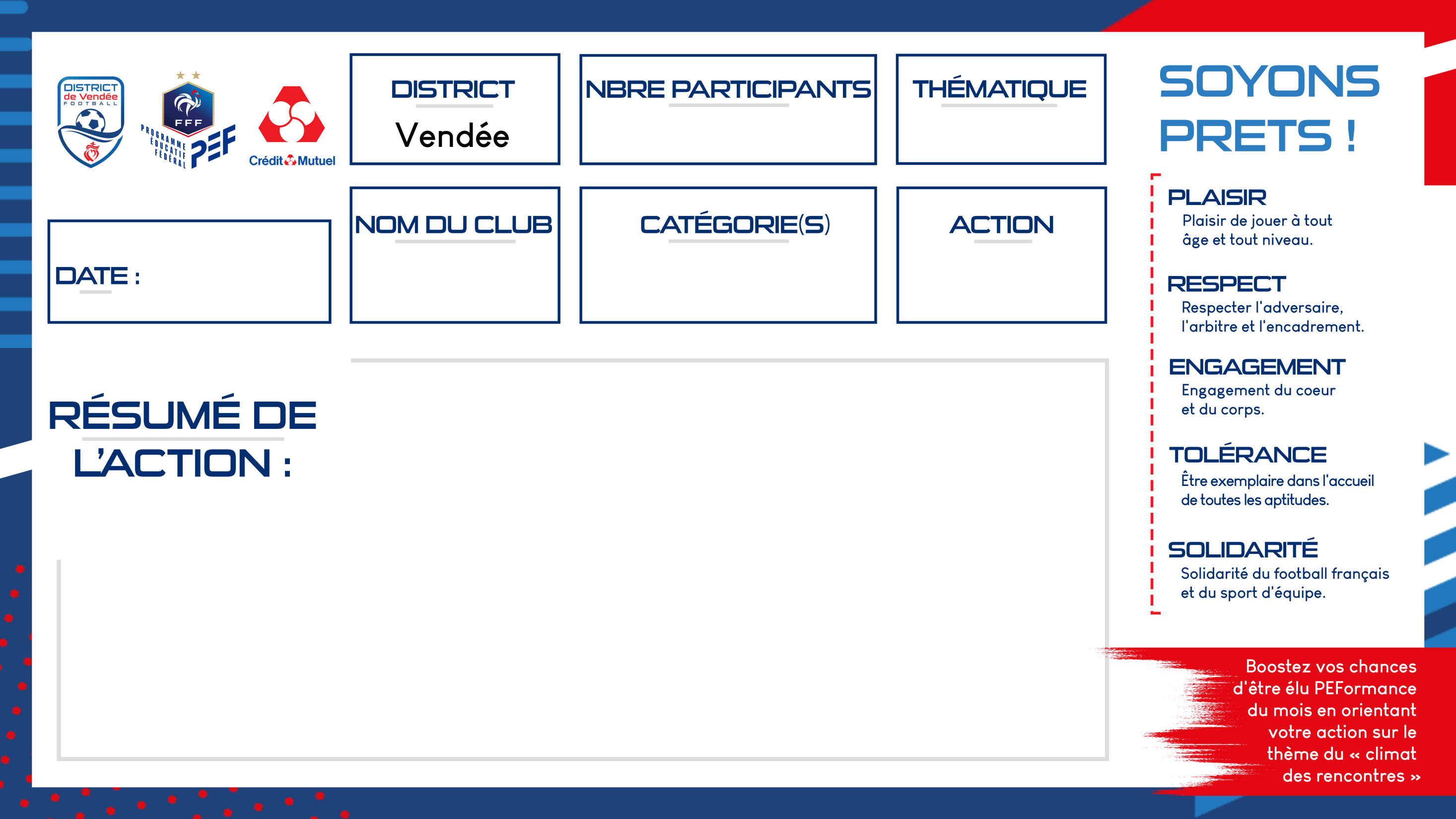 Arbitrage
USSAM Montréverd
Octobre 2022
Toutes
A l’initiative du Comité Directeur, des membres du Conseil d’Administration ont fait des chasubles pour les arbitres.
Le contenu du texte a été validé en réunion de Conseil d’Administration.
L’objectif est de mettre ces chasubles à disposition des arbitres bénévoles du club, pour les matches u11 à Seniors, afin de sensibiliser les acteurs  au rôle d’arbitre, et dédramatiser les erreurs.
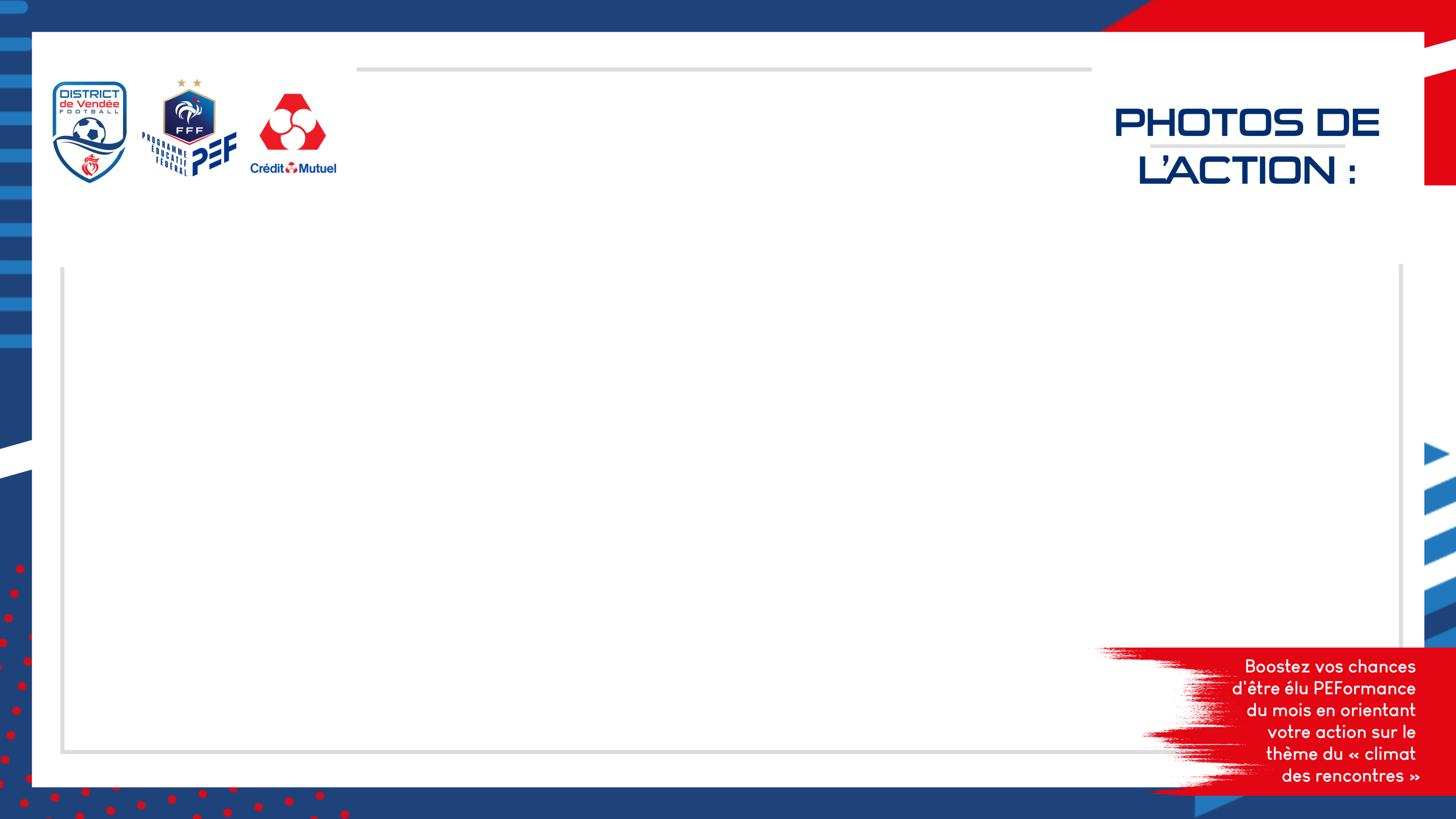 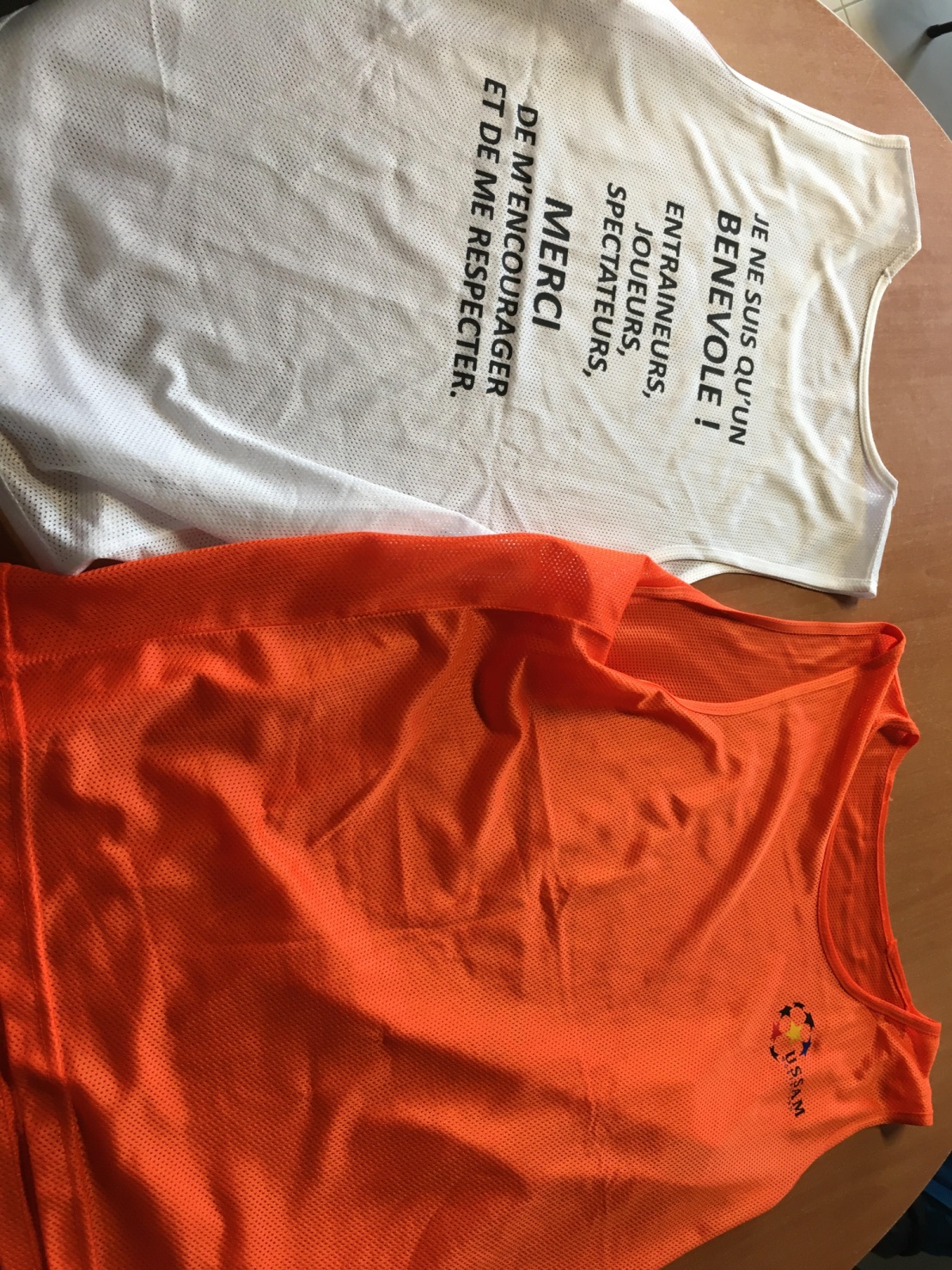